Developing cultural awareness in short-term missionaries
Howard Culbertson
Southern Nazarene Universtity
Viewing culture as successively deeper levels of understanding 	-- diagram by Lloyd Kwast
The iceberg analogy for culture
(with credit to Marc Siemens and Gary Weaver)
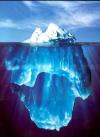 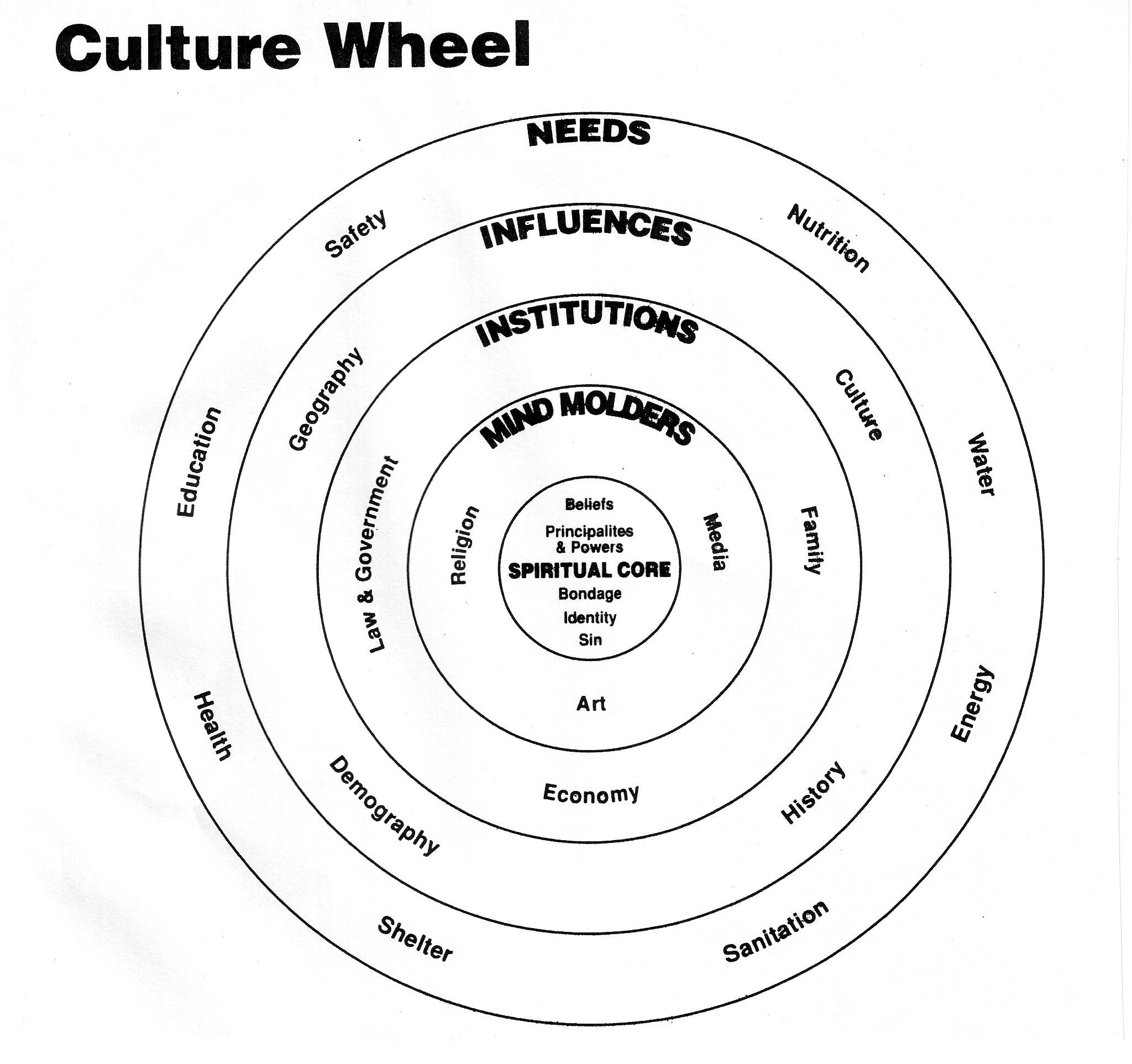 This PowerPoint presentation is available along with related materials and other PowerPoint presentations at http://home.snu.edu/~hculbert/ppt.htm